U14L1-Careers-Be what you wanna be
By Darin Zanyar
覃晓慧
华南师范大学
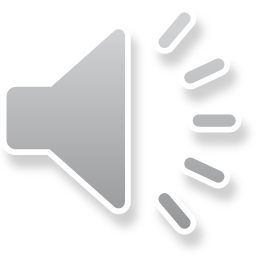 Doctor, actor, lawyer or a singer
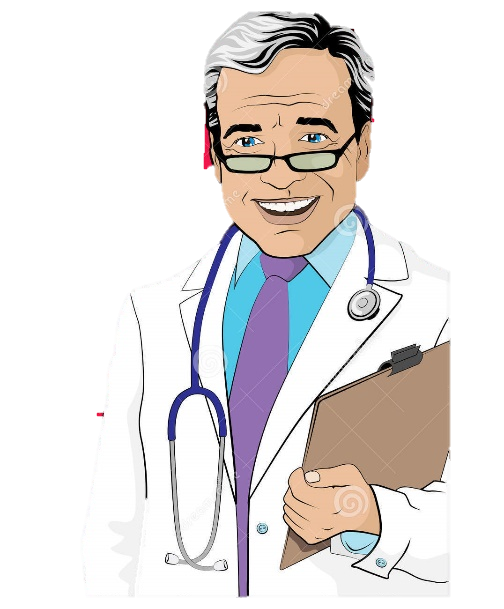 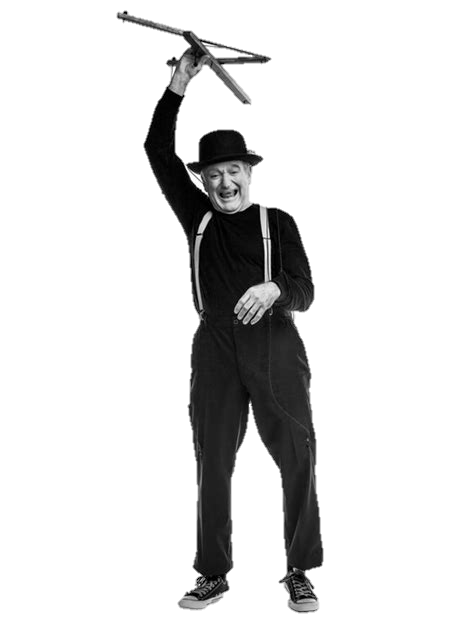 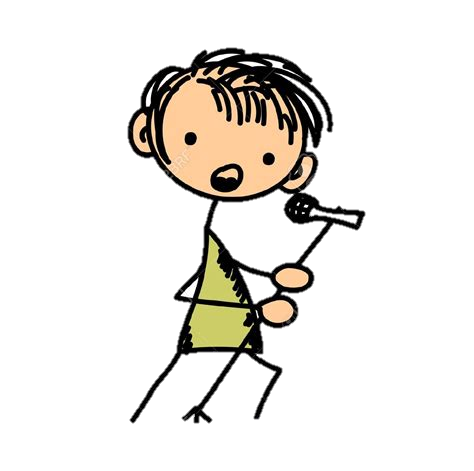 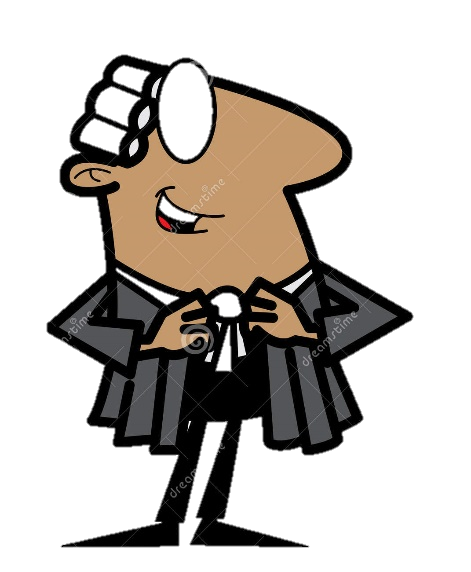 Why not president, be a dreamer
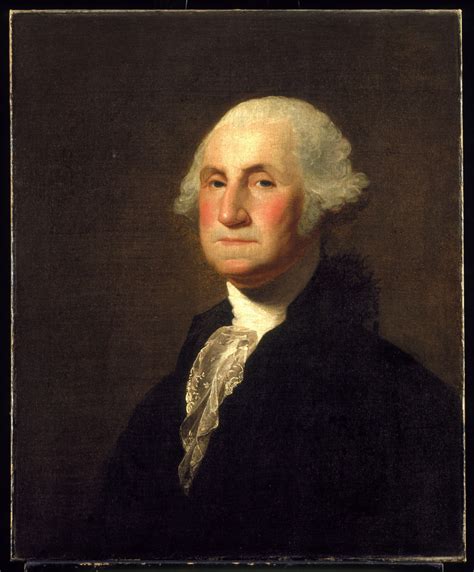 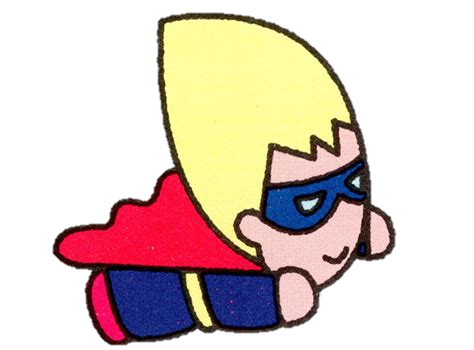 You can be just the one you wanna be
Police man, fire fighter or a post man
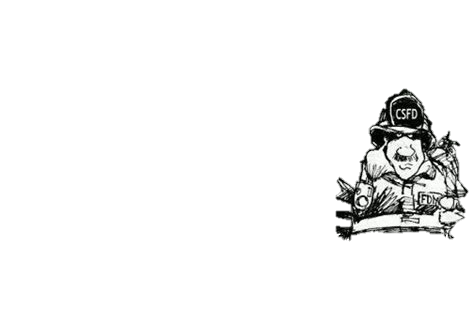 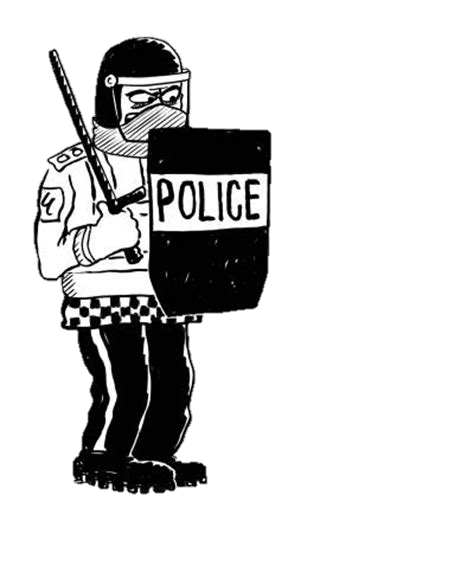 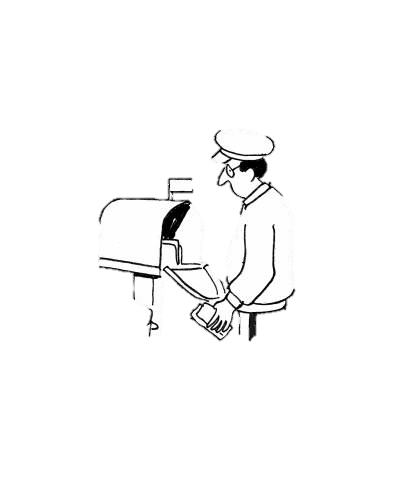 Why not something like your old man
you can be just the one you wanna be
Doctor, actor, lawyer or a singer
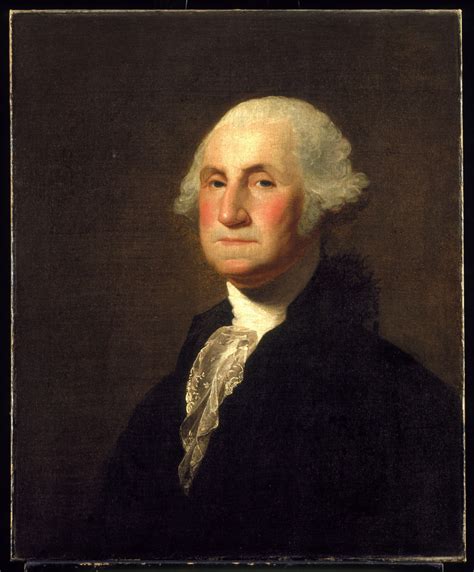 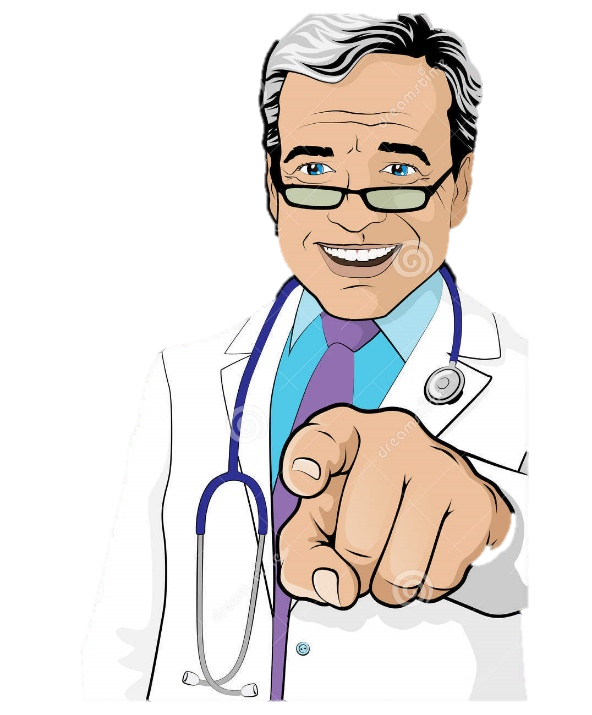 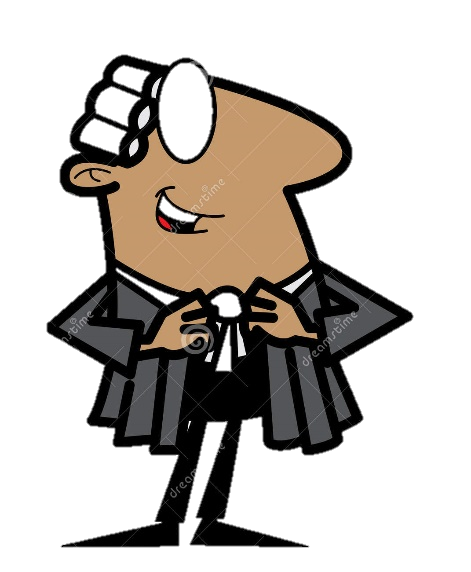 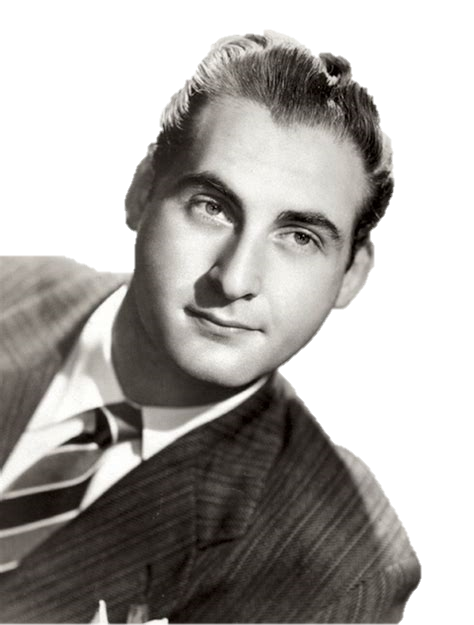 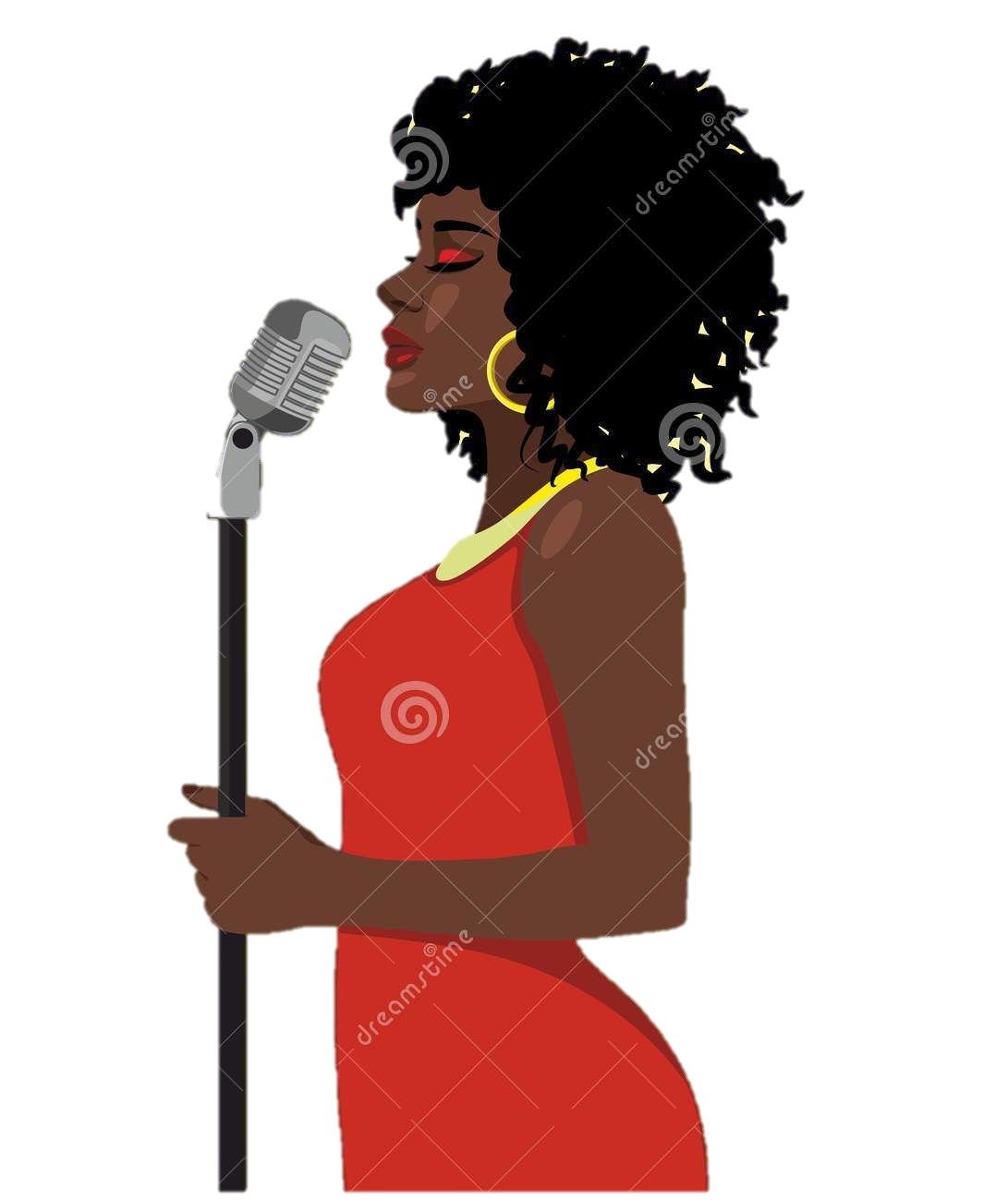 You can be just the one 
you wanna be
Why not president, be a dreamer
I know that we all got one thing 
that we all share together.
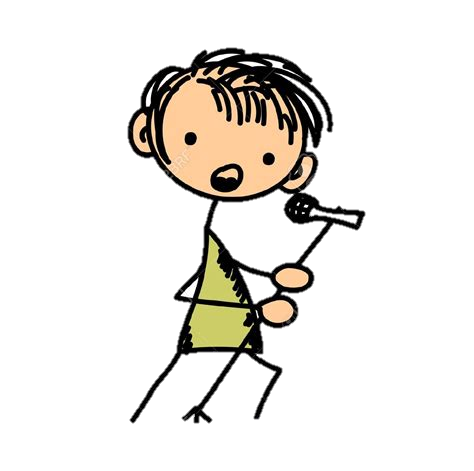 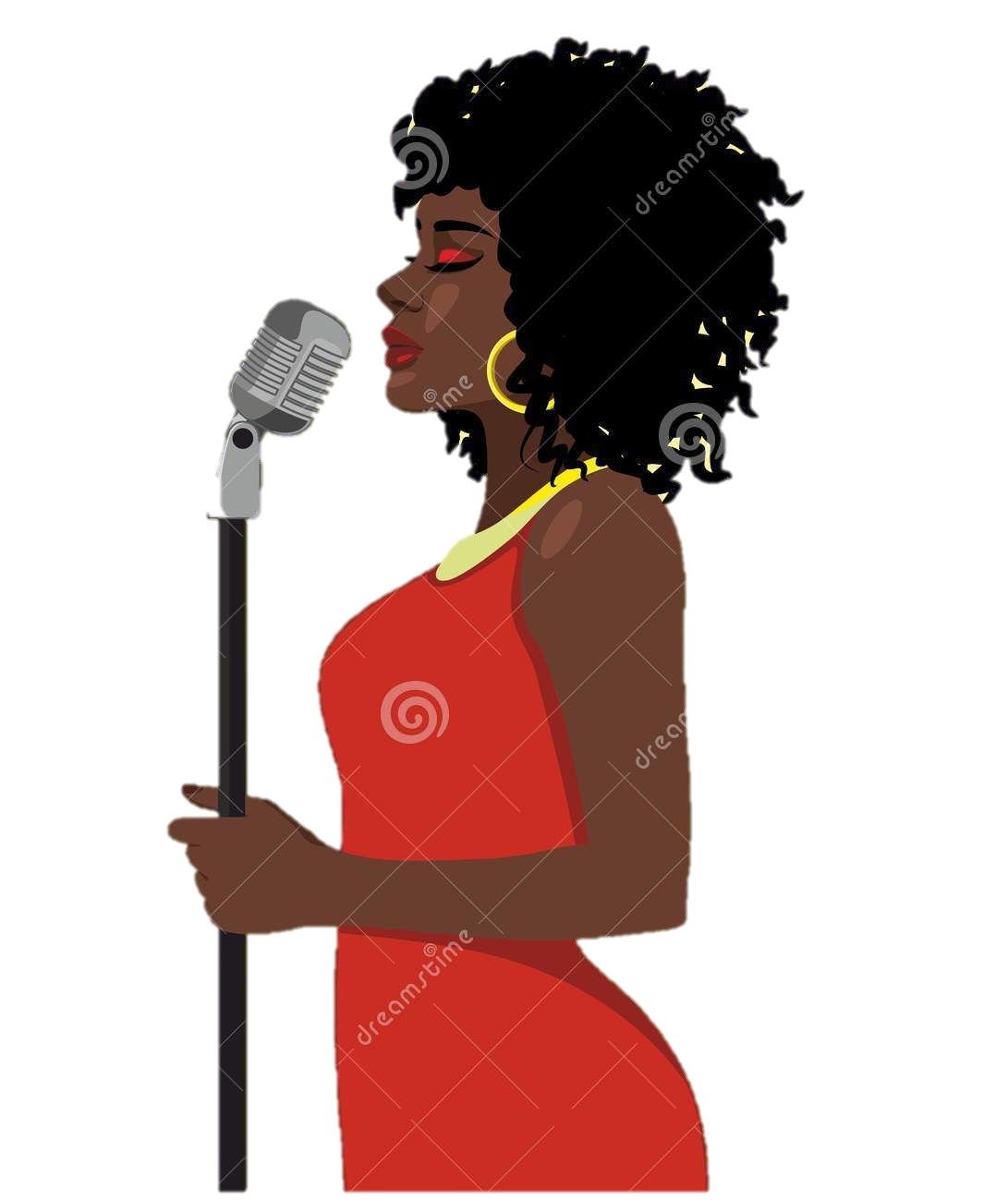 We got that one nice dream
we live for.
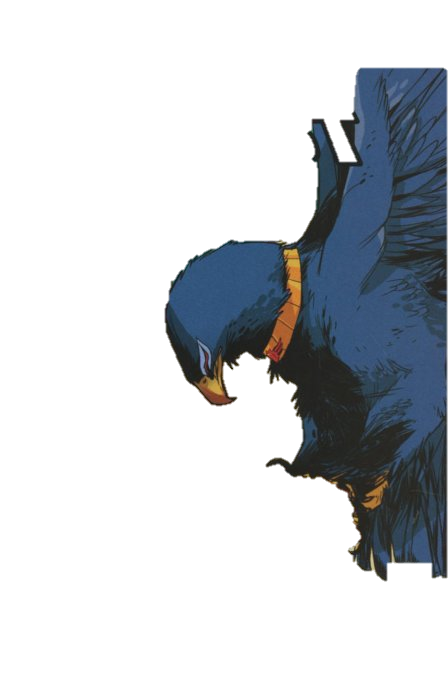 You never know what life could bring,
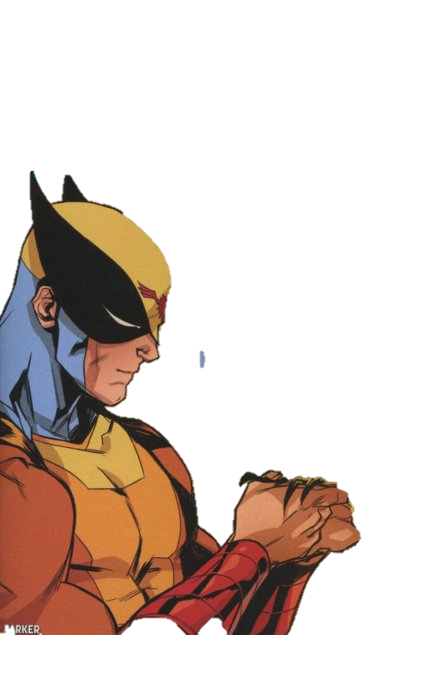 cause nothing last for ever.
Just hold on to the team 
you play for.
I know you could reach the top
Make sure that you won't stop
Be the one that you wanna be
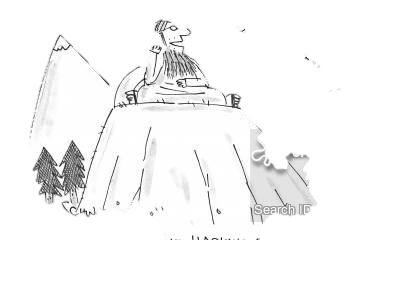 Now sing this with me
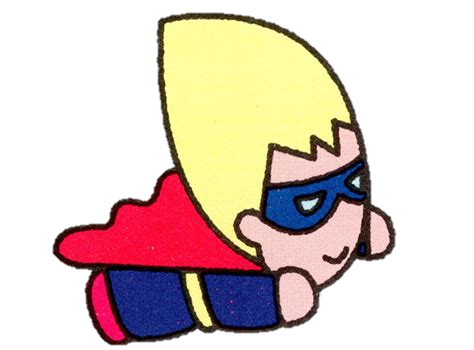 Doctor, actor, lawyer or a singer
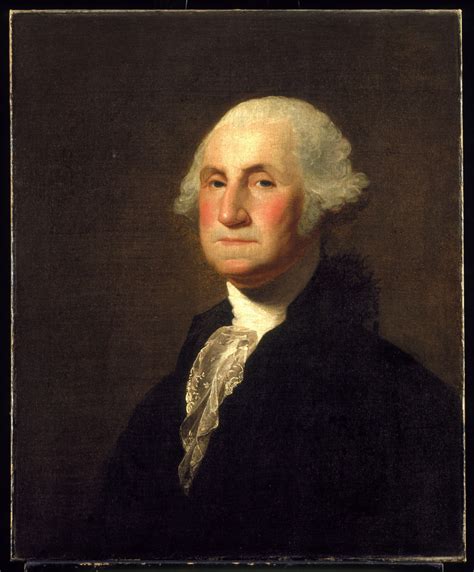 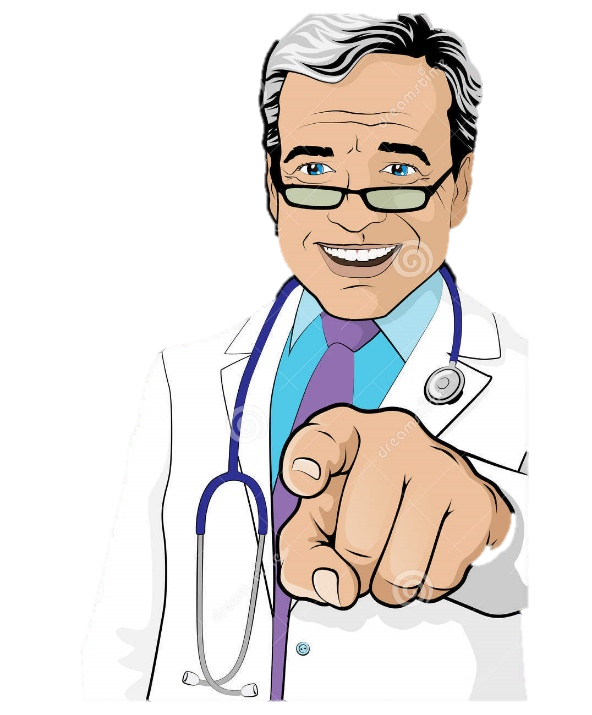 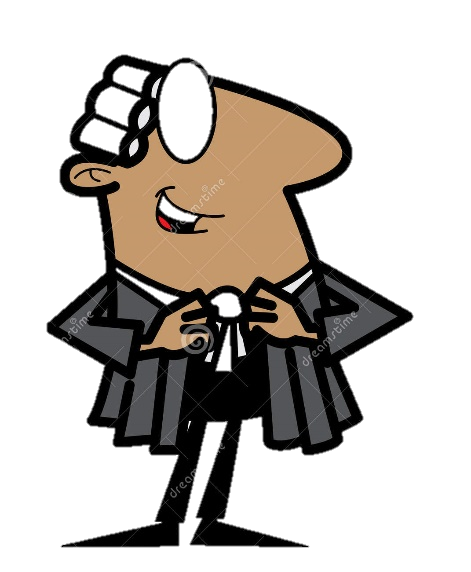 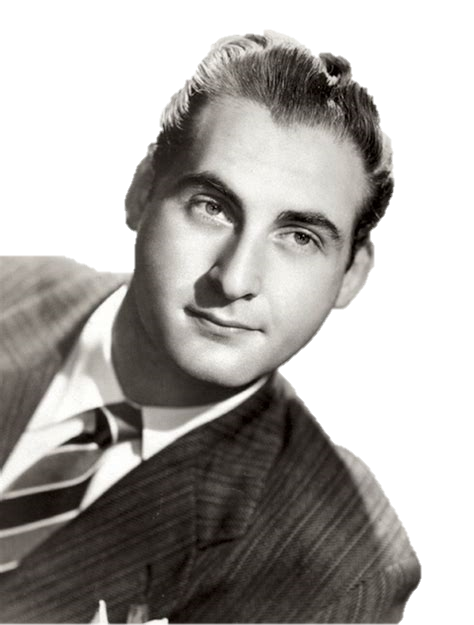 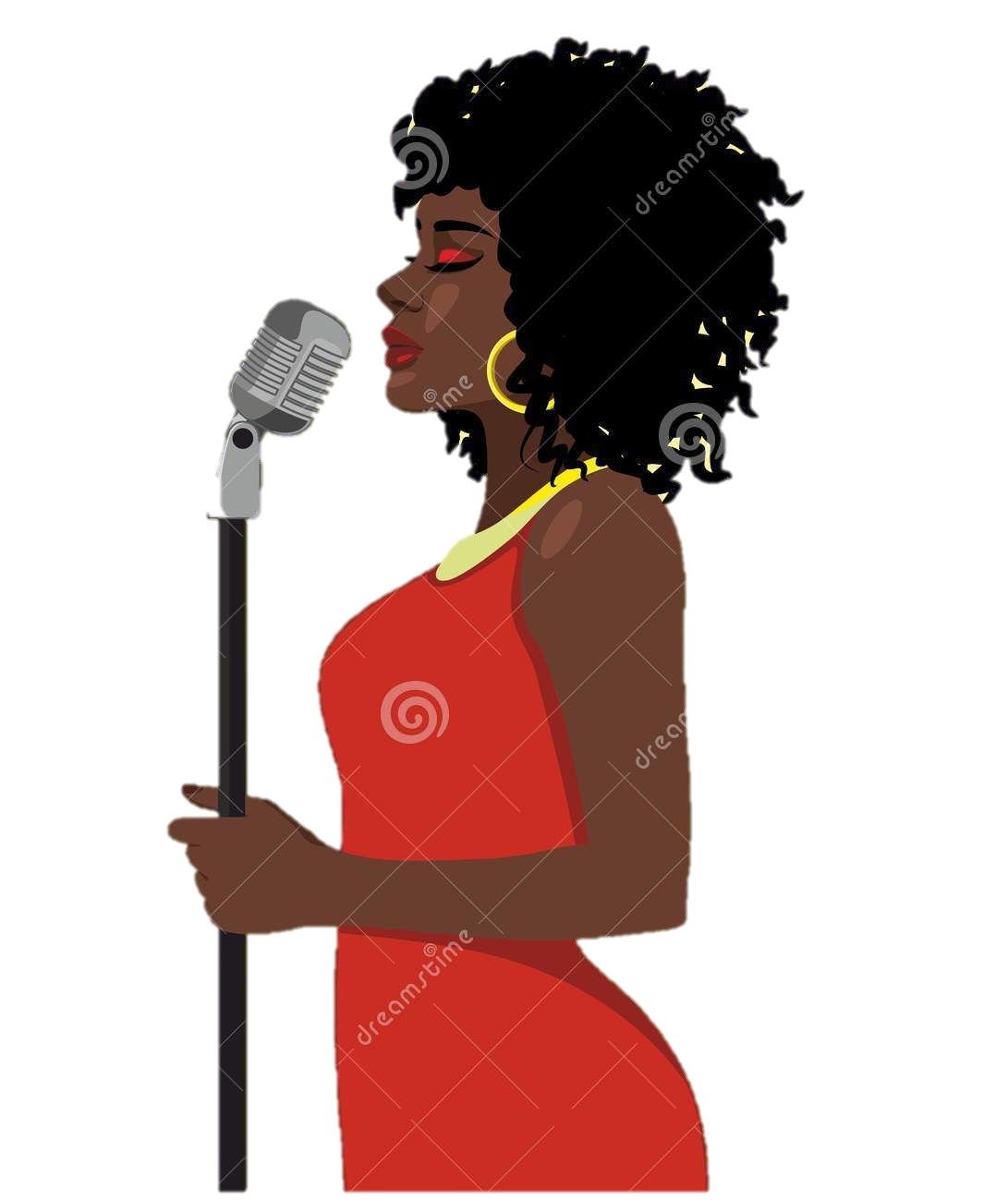 You can be just the one 
you wanna be
Why not president, be a dreamer
Police man, fire fighter or a post man
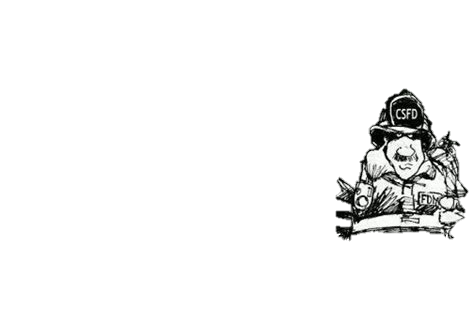 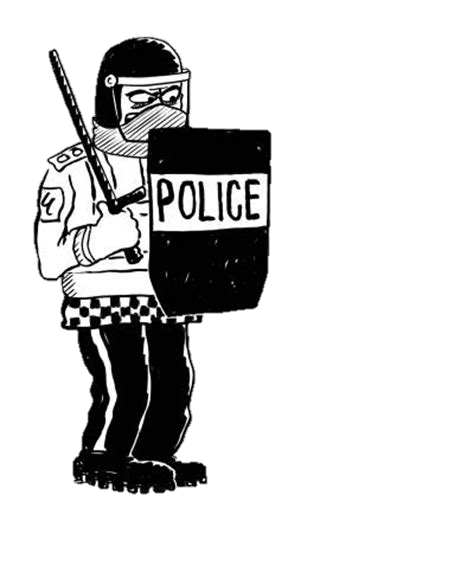 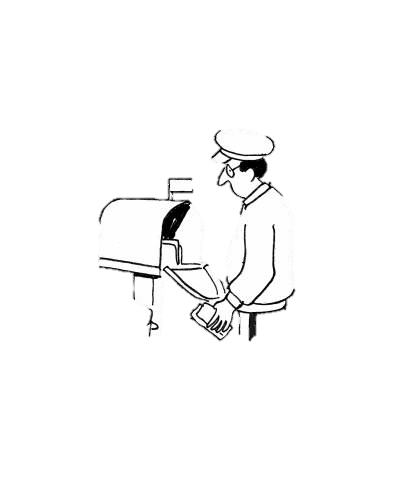 Why not something like your old man
you can be just the one you wanna be
We may have different ways to think
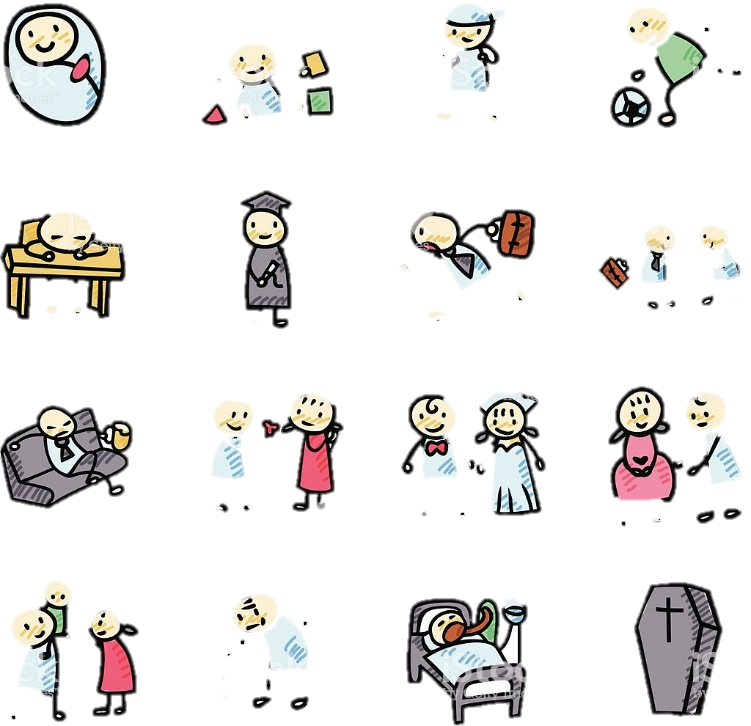 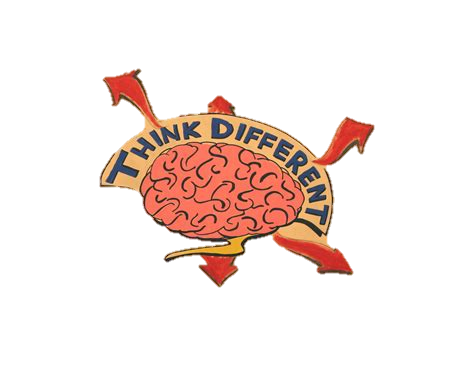 but it doesn't really matter
we all caught up in the steam of this life
focus on every little thing
that's what does really matter
Luxury cars and bling
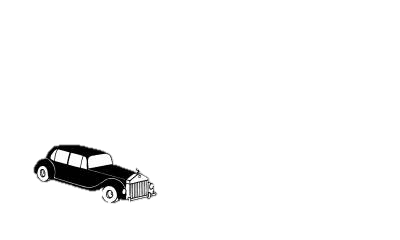 that's not real life
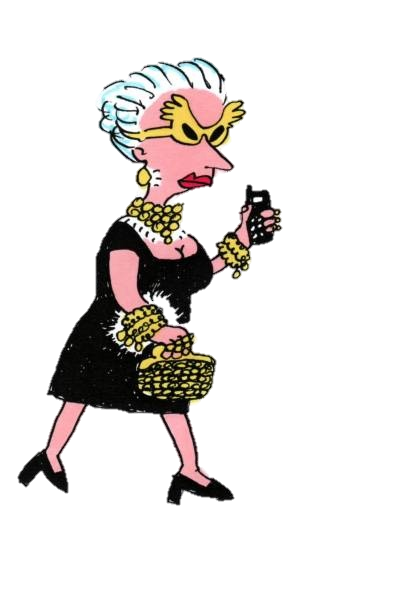 I know you could reach the top
Make sure that you won't stop
Be the one that you wanna be
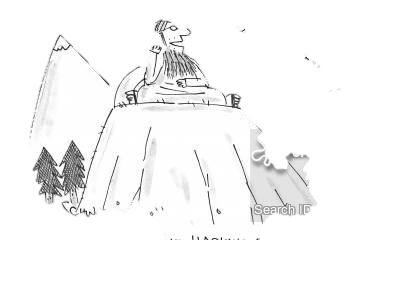 Now sing this with me
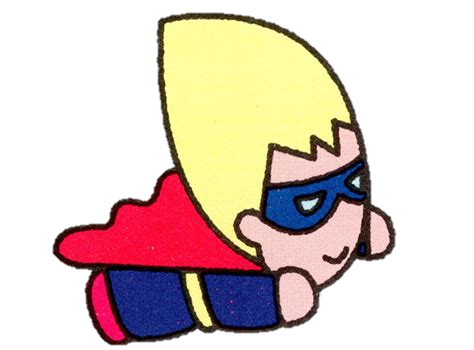 Doctor, actor, lawyer or a singer
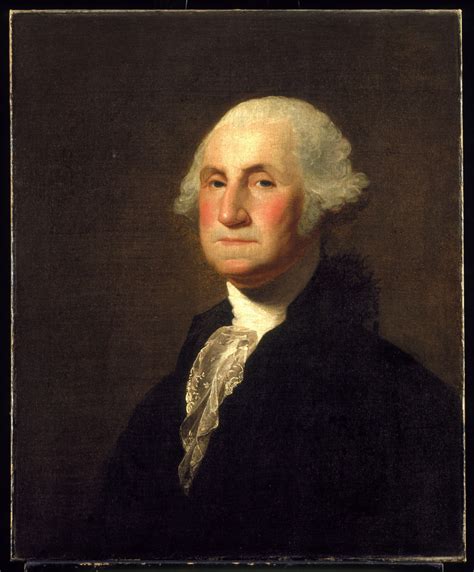 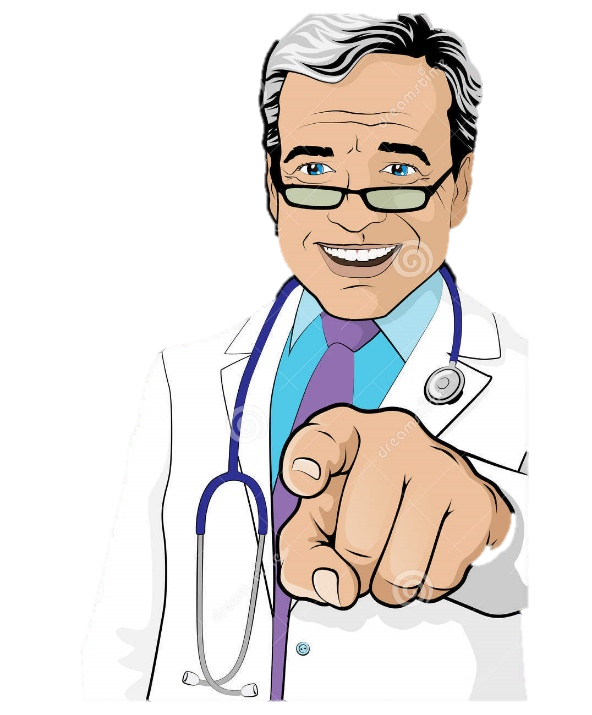 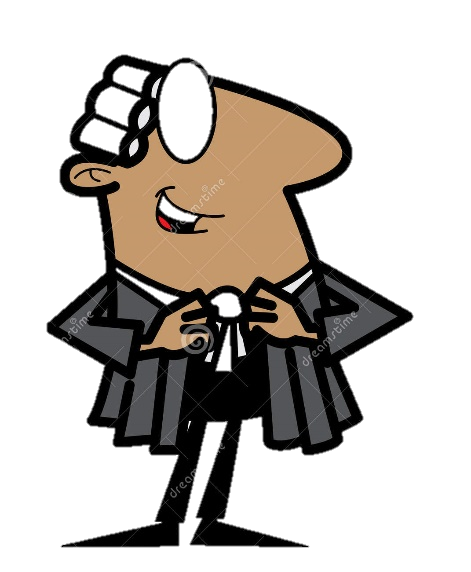 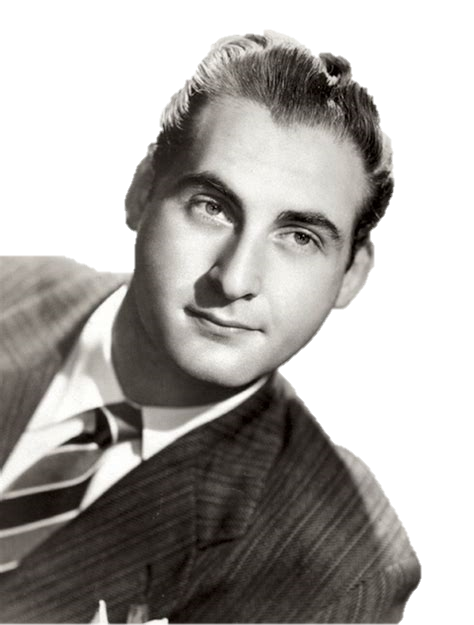 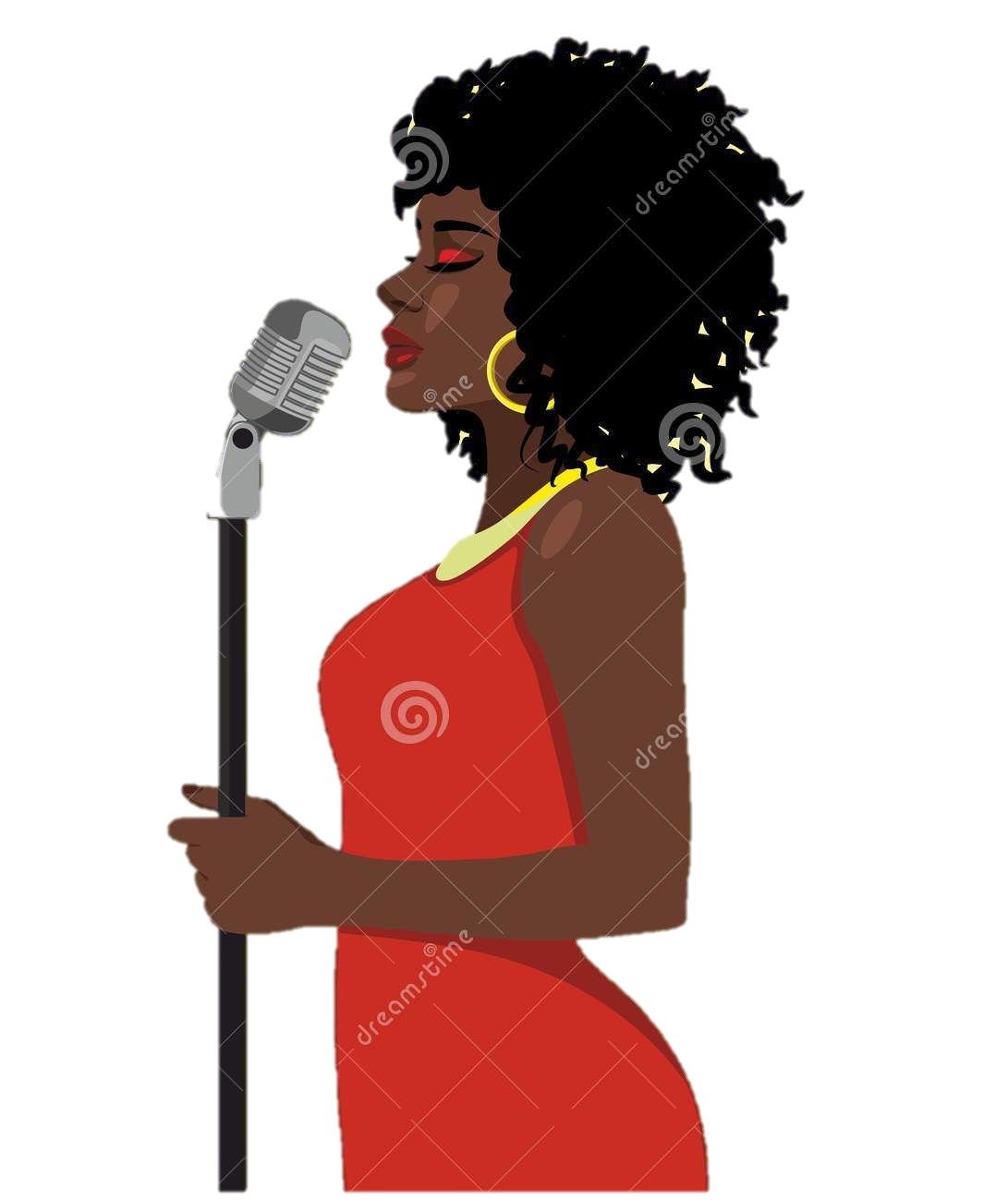 You can be just the one 
you wanna be
Why not president, be a dreamer
Police man, fire fighter or a post man
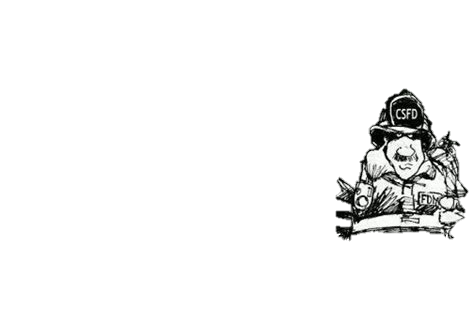 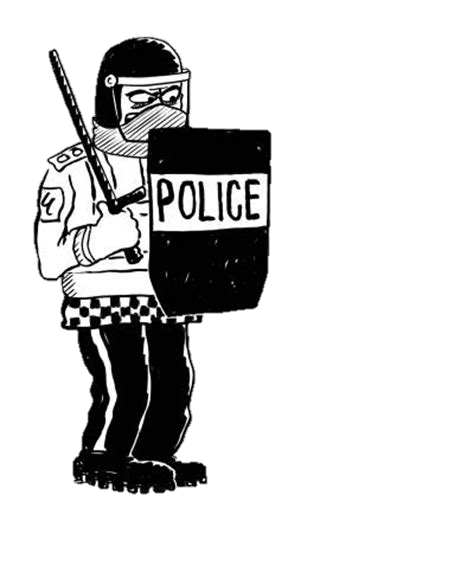 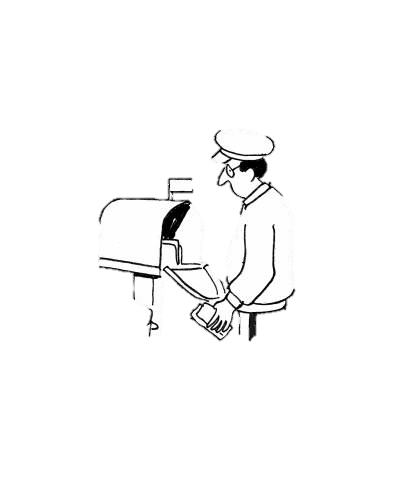 Why not something like your old man
you can be just the one you wanna be
Thanks for watching!